Vulvar & Vaginal Itching and Discharge
Dr Moamar Al-Jefout MD PhD
Mutah University
2022
Vaginal itching (pruritus),
Vaginal itching (pruritus), discharge, or both result from infectious or noninfectious inflammation of the vaginal mucosa (vaginitis), often with inflammation of the vulva (vulvovaginitis). 
Symptoms may also include irritation, burning, erythema, and sometimes dyspareunia. 
Symptoms of vaginitis are one of the most common gynecologic complaints.
Pathophysiology of Vaginal Itching and Discharge
Physiologic vaginal discharge occurs daily in many women, and volume may increase when estrogen levels are high. Estrogen levels are high in the following situations:

A few days before ovulation
During the few months before menarche and during pregnancy (when estrogen production increases)
With use of drugs that contain estrogen or that increase estrogen production (eg, some fertility drugs)
During the first 2 weeks of life (because maternal estrogens are transferred before birth)
However, irritation, burning, and pruritus are never normal.

Normally in women of reproductive age, Lactobacillus species is the predominant constituent of normal vaginal flora. Colonization by these bacteria keeps vaginal pH in the normal range (3.8 to 4.2), thereby preventing overgrowth of pathogenic bacteria.
Pathophysiology of Vaginal Itching and Discharge
Factors that predispose to overgrowth of bacterial vaginal pathogens include
Use of antibiotics (which may decrease lactobacilli)
Alkaline vaginal pH due to menstrual blood or semen
Vaginal douching
Pregnancy
Diabetes mellitus
An intravaginal foreign body (eg, a forgotten tampon or vaginal pessary)
Etiology of Vaginal Itching and Discharge:Children
Etiology of Vaginal Itching and Discharge:Women of reproductive age
Vaginitis is also a common cause in women of reproductive age. The most common types are
Bacterial vaginosis
Candidal vulvovaginitis
Trichomonal vaginitis (usually sexually transmitted)
Sometimes another infection (eg, gonorrhea, chlamydial infection) causes a discharge. These infections may also cause pelvic inflammatory disease.

Genital herpes sometimes causes vaginal itching, tingling, or burning, A first outbreak typically manifests with pain and ulceration.

Vaginitis may also result from foreign bodies (eg, a forgotten tampon).
Etiology of Vaginal Itching and Discharge:Postmenopausal women
Women of all ages
At any age, a fistula between the intestines and genital tract can predispose to vaginal or vulvar infection. 
This rare disorder is usually obstetric in origin (due to vaginal birth trauma or a complication of episiotomy infection), but fistulas sometimes result from inflammatory bowel disease, pelvic tumors, or pelvic surgery (eg, hysterectomy, anal surgery).

Noninfectious vulvitis accounts for up to 30% of vulvovaginitis cases. It may result from hypersensitivity or irritant reactions to various agents, including hygiene sprays or perfumes, menstrual pads, laundry soaps, bleaches, fabric softeners, and sometimes spermicides, vaginal creams or lubricants, latex condoms, vaginal contraceptive rings, and diaphragms.
Evaluation of Vaginal Itching and Discharge
History
History of present illness includes nature of symptoms (eg, pruritus, burning, pain, discharge), duration, and intensity. If vaginal discharge is present, patients should be asked about the color and odor of the discharge and any exacerbating and remitting factors (particularly those related to menses and intercourse). They should also be asked about use of hygiene sprays or perfumes, spermicides, vaginal creams or lubricants, latex condoms, vaginal contraceptive rings, diaphragms, and pessaries.
Review of systems should seek symptoms suggesting possible causes, including the following:
Fever or chills and abdominal or suprapubic pain: Pelvic inflammatory disease (PID) or cystitis
Polyuria and polydipsia: New-onset diabetes
Past medical history should note risk factors for the following:
Candidal infection (eg, recent antibiotic use, diabetes, HIV infection, other immunosuppressive disorders)
Fistulas (eg, Crohn disease, genitourinary or gastrointestinal cancer, pelvic or rectal surgery, lacerations during delivery)
Sexually transmitted infections (eg, unprotected intercourse, multiple partners)
If sexual abuse of a child is suspected, a structured forensic interview based on the National Institute of Child Health and Human Development (NICHD) Protocol can be used. It helps the child report information about the experienced event and improves the quality of information obtained.
Evaluation of Vaginal Itching and Discharge
Physical examination
Physical examination focuses on the pelvic examination.
The external genitals are examined for erythema, excoriations, and swelling. A water-lubricated speculum is used to check the vaginal walls for erythema, discharge, and fistulas. The cervix is inspected for inflammation (eg, trichomoniasis) and discharge. Vaginal pH is measured, and samples of secretions are obtained for testing. A bimanual examination is done to identify cervical motion tenderness and adnexal or uterine tenderness (indicating PID).

Red flags
Fever or pelvic pain
Bloody discharge in postmenopausal women
Fecal discharge (suggesting a fistula, even if not seen)
Trichomonal vaginitis in children (suggesting sexual abuse)
Interpretation of findings
Often, the history and physical examination help suggest a diagnosis (see table Some Causes of Vaginal Pruritus and Discharge), although there can be much overlap.
In children, a vaginal discharge suggests a foreign body in the vagina. If no foreign body is present and children have trichomonal vaginitis, sexual abuse is likely. If they have unexplained vaginal discharge, cervicitis, which may be due to a sexually transmitted infection, should be considered, and cervical cultures should be done. Nonspecific vulvovaginitis is a diagnosis of exclusion.
In women of reproductive age, discharge due to vaginitis must be distinguished from normal discharge:
Normal vaginal discharge is commonly white or clear, odorless, and nonirritating.
Bacterial vaginosis produces a thin, gray discharge with a fishy odor.
A trichomonal infection produces a frothy, yellow-green vaginal discharge, often with a fishy odor, and causes vulvovaginal soreness.
Candidal vaginitis produces a white discharge that may resemble cottage cheese.
Contact irritant or allergic reactions cause significant irritation and inflammation with comparatively minimal discharge.
Discharge due to cervicitis (eg, due to PID) can resemble that of vaginitis. Abdominal pain, cervical motion tenderness, or cervical inflammation suggests PID.
Interpretation of findings
In women of all ages, vaginal pruritus and discharge may result from skin disorders (eg, psoriasis, lichen sclerosus, lichen planus), which can usually be differentiated by history and skin findings.
Discharge that is watery, bloody, or both may result from vulvar cancer, vaginal cancer, or cervical cancer; cancers can be differentiated from vaginitis by examination and biopsy.
In genitourinary syndrome of menopause, discharge is scant and may be watery and thin or thick and yellowish. Dyspareunia is common, and vaginal tissue appears thin and dry.
Testing
All patients with vaginal itching or discharge require the following in-office testing:
pH
Wet mount
Potassium hydroxide (KOH) preparation
Testing for gonorrhea and chlamydial infections is typically done unless a noninfectious cause (eg, allergy, foreign body) is obvious.
Vaginal secretions are tested using pH paper with 0.2 intervals from pH 4.0 to 6.0. Then, a cotton swab is used to place secretions on 2 slides; secretions are diluted with 0.9% sodium chloride on one slide (saline wet mount) and with 10% KOH on the other (KOH preparation).
The KOH preparation is sniffed (whiff test) for a fishy odor, which results from amines produced in trichomonal vaginitis and bacterial vaginosis. The slide is examined using a microscope; KOH dissolves most cellular material except yeast hyphae, making identification easier.
The saline wet mount is examined using a microscope as soon as possible to look for clue cells and motile trichomonads, which can become immotile and more difficult to recognize within minutes after slide preparation.
If clinical criteria and in-office test results are inconclusive, the discharge may be cultured for fungi and trichomonads.
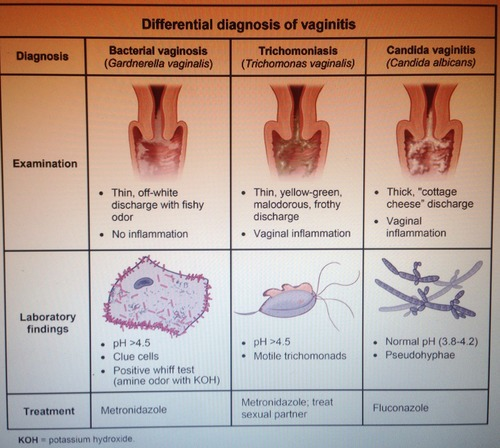 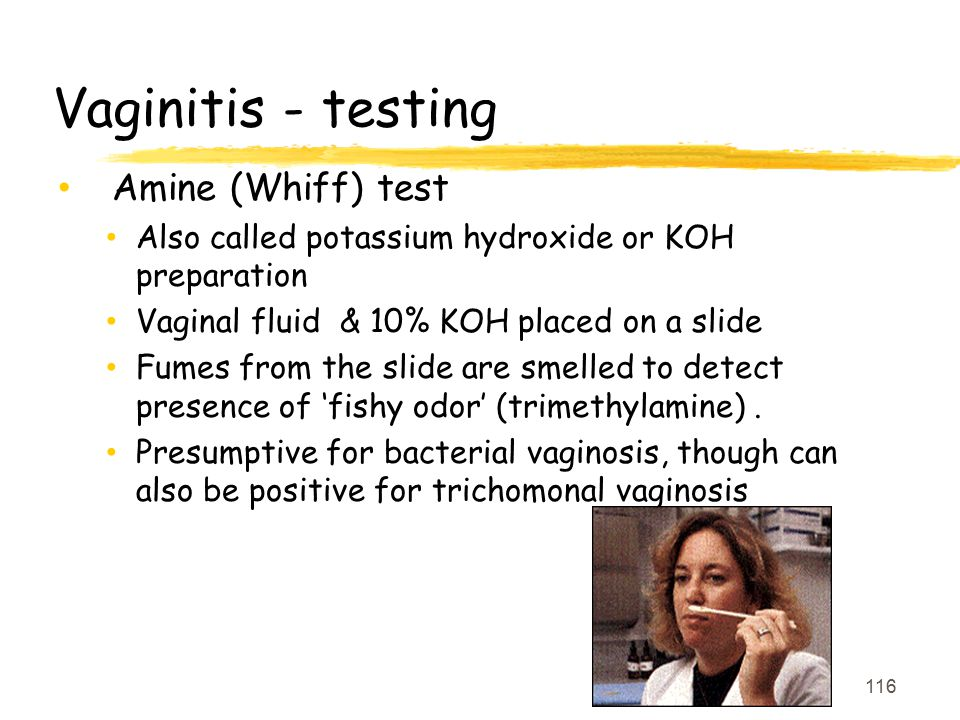 Treatment of Vaginal Itching and Discharge
Any specific cause of the itching or discharge is treated.
Soaps and unnecessary topical preparations (eg, feminine hygiene sprays) should be avoided. If a soap is needed, a hypoallergenic soap should be used. Intermittent use of ice packs or warm sitz baths may reduce soreness and pruritus. Flushing the genital area with lukewarm water may also provide relief.
If chronic vulvar inflammation is due to being bedbound or incontinent, better vulvar hygiene may help. Prepubertal girls should be taught good vulvar hygiene (eg, wiping front to back after bowel movements and voiding).
Women should be advised not use vaginal douches.
If symptoms are moderate or severe or do not respond to other measures, drugs may be needed. For pruritus, topical antifungals or low-potency corticosteroids (eg, 1% hydrocortisone twice a day as needed) can be applied to the vulva, if appropriate, but not into the vagina.
In menopausal women
In postmenopausal women, a marked decrease in estrogen causes the vaginal pH to become less acidic and causes vaginal thinning. Vaginal thinning is one symptom of genitourinary syndrome of menopause. In this syndrome, vaginal inflammation often results in an abnormal discharge, which is scant and may be watery and thin or thick and yellowish. Dyspareunia is common, and vaginal tissue appears fragile and dry.
Other common causes of decreased estrogen in older women include oophorectomy, pelvic radiation, and certain chemotherapy drugs.
Low-dose vaginal estrogen is the preferred treatment for genitourinary syndrome of menopause.
Poor hygiene (eg, in patients who are incontinent or bedbound) can lead to chronic vulvar inflammation due to chemical irritation by urine or feces.
Bacterial vaginosis, candidal vaginitis, and trichomonal vaginitis may occur in postmenopausal women.
After menopause, risk of cancer increases, and a bloody discharge is more likely to be due to cancer; thus, any vaginal discharge in postmenopausal women should be promptly evaluated.
Treatment of Gonorrhea
For uncomplicated infection, a single dose of ceftriaxone plus azithromycin
Concomitant treatment for chlamydial infection
Treatment of sex partners
Uncomplicated gonococcal infection of the urethra, cervix, rectum, and pharynx is treated with the following:
Preferred: A single dose of ceftriaxone 250 mg IM plus azithromycin 1 g orally
Alternative: A single dose of cefixime 400 mg orally plus azithromycin 1 g orally
In patients who have an azithromycin allergy or who immediately vomit the drug, doxycycline 100 mg orally twice a day for 7 days is an alternative to azithromycin as a second antimicrobial.
Patients who are allergic to cephalosporins are treated with one of the following:
Gemifloxacin 320 mg orally plus azithromycin 2 g orally once
Gentamicin 240 mg IM plus azithromycin 2 g orally once
Monotherapy and previous oral regimens of fluoroquinolones (eg, ciprofloxacin, levofloxacin, ofloxacin) or cefixime are no longer recommended because of increasing drug resistance. Test of cure is recommended only for patients treated with an alternative regimen for pharyngeal infections.
Treatment of Gonorrhea
Pearls & Pitfalls
Due to increasing drug resistance, experts no longer recommend monotherapy for gonococcal infection.
Sex partners
All sex partners who have had sexual contact with the patient within 60 days should be tested for gonorrhea and other STIs and treated if results are positive. Sex partners with contact within 2 weeks should be treated presumptively for gonorrhea (epidemiologic treatment).
Expedited partner therapy (EPT) involves giving patients a prescription or drugs to deliver to their partner. EPT may enhance partner adherence and reduce treatment failure due to reinfection. 
It may be most appropriate for partners of women with gonorrhea or chlamydial
Chlamydial infection treatment
Oral antibiotics (preferably azithromycin)
Empiric treatment for gonorrhea if it has not been excluded
Treatment of sex partners
Uncomplicated documented or suspected chlamydial, ureaplasmal, or mycoplasmal infections are treated with one of the following:
A single dose of azithromycin 1 g orally
Doxycycline 100 mg orally twice a day for 7 days
Erythromycin as the base 500 mg orally or as ethylsuccinate 800 mg four times a day for 7 days
Ofloxacin 300 mg orally twice a day for 7 days
Levofloxacin 500 mg orally once a day for 7 days
Azithromycin (given as a single dose) is preferred to drugs that require multiple doses over 7 days, although there is some evidence that doxycycline may be preferable for rectal chlamydia.
Chlamydial infection treatment in pregnancy
For pregnant women, azithromycin 1 g orally once should be used.
These regimens do not reliably treat gonorrhea, which coexists in many patients with chlamydial infections. Therefore, treatment should include a single dose of ceftriaxone 250 mg IM if gonorrhea has not been excluded.
Patients who relapse (about 10%) are usually coinfected with microbes that do not respond to antichlamydial therapy, or they were reinfected since treatment.
They should be retested for chlamydial infection and gonorrhea and, if possible, for trichomoniasis. They should be treated with azithromycin unless they were treated with it before. If azithromycin has been ineffective, moxifloxacin (active against azithromycin-resistant Mycoplasma or Ureaplasma species) should be tried. In areas where trichomoniasis is prevalent, empiric treatment with metronidazole is recommended unless polymerase chain reaction (PCR) testing indicates patients are negative for trichomoniasis.
Current sex partners should be treated. Patients should abstain from sexual intercourse until they and their partners have been treated for ≥ 1 week.
If chlamydial genital infections are untreated, symptoms and signs subside within 4 weeks in about two thirds of patients. However, in women, asymptomatic cervical infection may persist, resulting in chronic endometritis, salpingitis, or pelvic peritonitis and their sequelae—pelvic pain, infertility, and increased risk of ectopic pregnancy. Because chlamydial infections can have serious long-term consequences for women, even when symptoms are mild or absent, detecting the infection in women and treating them and their sex partners is crucial.
Treatment of Trichomoniasis
Oral metronidazole or tinidazole
Treatment of sex partners
Metronidazole or tinidazole 2 g orally in a single dose cures up to 95% of women with trichomoniasis if sex partners are treated simultaneously. Effectiveness of single-dose regimens in men is not as clear, so treatment is typically with metronidazole or tinidazole 500 mg orally twice a day for 5 to 7 days.
If infection persists in women and reinfection by sex partners has been excluded, women are retreated first with metronidazole or tinidazole 2 g orally once or metronidazole 500 mg twice a day for 7 days. If the initial retreatment regimen fails, metronidazole or tinidazole 2 g once a day for 5 days may be effective.
Metronidazole may cause leukopenia, disulfiram-like reactions to alcohol, or candidal superinfections. It is relatively contraindicated during early pregnancy, although it may not be dangerous to the fetus after the 1st trimester. Tinidazole has not been established as safe during pregnancy and so is not used.
Sex partners should be seen and treated for trichomoniasis with tinidazole 2 g in a single dose or metronidazole 500 mg twice a day for 5 days and should be screened for other STIs. If poor adherence to follow-up by sex partners is likely, treatment can be initiated in sex partners of patients with documented trichomoniasis without confirming the diagnosis in the partner.
Treatment of Candida Vaginitis
Antifungal drugs (oral fluconazole in a single dose preferred)
Avoidance of excess moisture accumulation
Keeping the vulva clean and wearing loose, absorbent cotton clothing that allows air to circulate can reduce vulvar moisture and fungal growth.
Topical or oral drugs are highly effective for candidal vaginitis (see table Drugs for Candidal Vaginitis). Adherence to treatment is better when a one-dose oral regimen of fluconazole 150 mg is used. Topical butoconazole, clotrimazole, miconazole, and tioconazole are available over the counter. However, patients should be warned that topical creams and ointments containing mineral oil or vegetable oil weaken latex-based condoms.
If symptoms persist or worsen during topical therapy, hypersensitivity to topical antifungals should be considered.
Frequent recurrences require long-term suppression with oral drugs (fluconazole 150 mg weekly to monthly or ketoconazole 100 mg once a day for 6 months). 
Suppression is effective only while the drugs are being taken. These drugs may be contraindicated in patients with liver disorders. Patients taking ketoconazole should be monitored periodically with liver function tests.
Vulvar pruritus
Vulvar pruritus is an often-complex symptom of multifactorial etiology. 
Its diagnosis and treatment requires an interdisciplinary approach, involving gynecologists, dermatologists, microbiologists, infectiologists, psychotherapists, physiotherapists, and, potentially, specialists in sexual medicine.
The most common cause of vulvar pruritus is vulvovaginal candidiasis followed by vulvar eczema and chronic dermatoses, such as lichen sclerosis.
75% of women will have at least one episode of vulvovaginal candidiasis during their lifetime and 6% to 8% will have chronic vulvovaginal candidiasis (at least 4 recurrences/year).
Vulvar skin changes, such as erosions, ulcers or hyperkeratotic lesions, which are refractory to treatment, require histological diagnosis, which is obtained by punch biopsy. 
Vulvar cytology has very low specificity and does not provide acceptably reliable results.
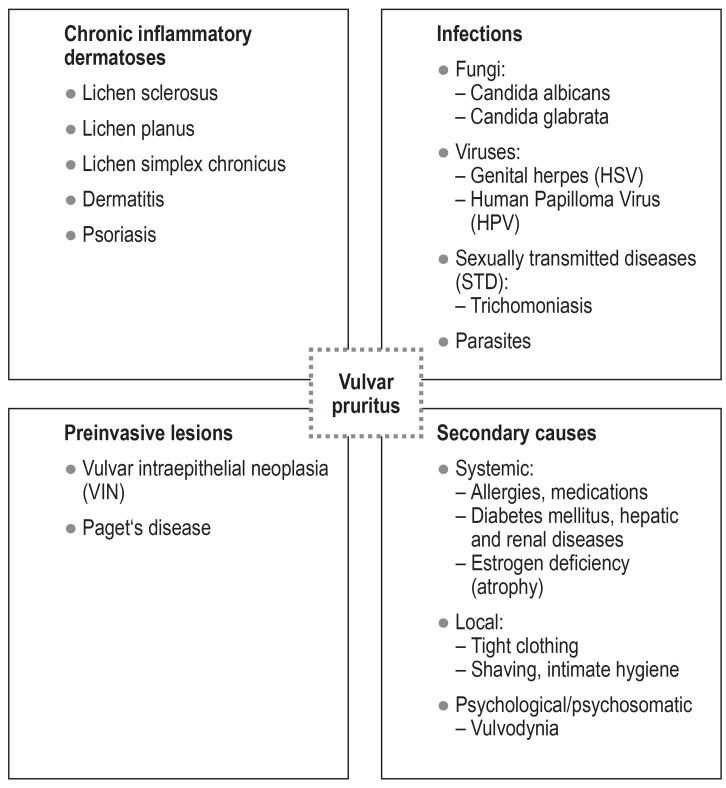 Definitions of primary lesion types
Definitions of secondary morphology presentation
Eczema = Inflammatory, non-infectious intolerance reaction characterized by the presence of itchy, poorly demarcated red plaques with minor evidence of microvasculation and/or (more frequently) subsequent surface disruption
Lichenification = Thickening of the tissue and increased prominence of skin markings, with or without scaling, bright red, dusky red, white or skin-colored.
Excoriation = Substance defect of the skin extending into the dermis (often scratch marks)
Purpura = Multiple smaller capillary hemorrhages in the skin, subcutis or mucosa
Scarring = Replacement tissue after wound healing; often white, fibrous, poorly vascularized
Erosion = A shallow defect in the skin/mucosa with absence of epidermis/epithelium; the dermis is intact
Fissure = A thin, linear erosion of the skin/mucosa
Ulcer = Deeper defect of the skin; absence of the epidermis and some, or all, of the dermis
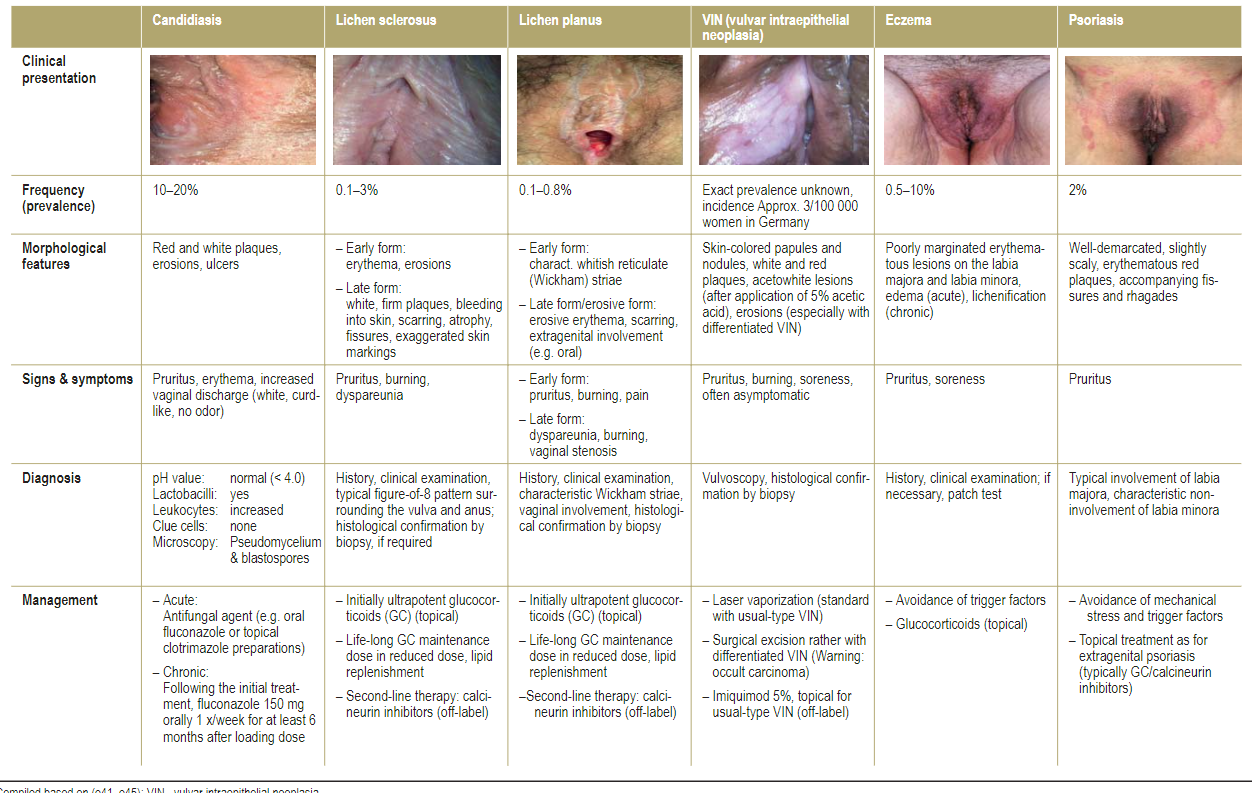